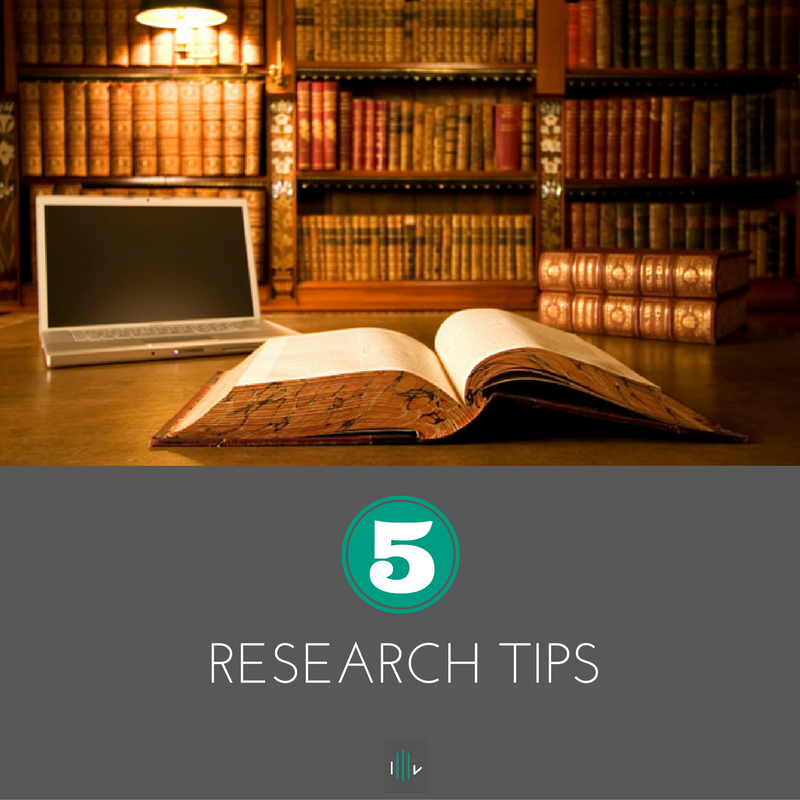 MATSATI.COM Teaching Ministry
Website: https://www.matsati.com YouTube Channel: https://www.youtube.com/user/MATSATI/
ישעיהו סג:יא-יט  / Isaiah 63:11-19
LIVE STREAM: 6:30 pm EST Thursday
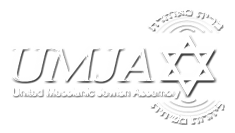 New Telegram Channel: Messianic Ministries
https://t.me/MessianicMinistries
Focus: The Way of Life - Following Yeshua the Messiah with an emphasis on walking in His footsteps according to the Torah
A Community
for Learning
Discuss the Scriptures, 
learn the languages, 
and fellowship
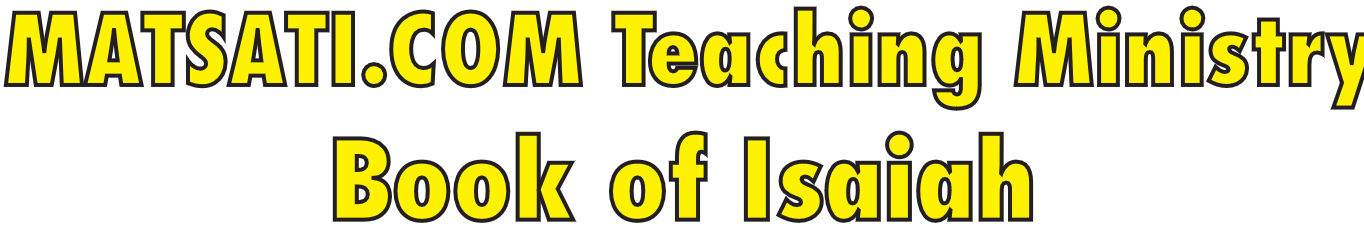 Isaiah 63:11-19
ישעיהו סג:יא-יט
How Actually Believing the Scriptures 
Can Have a Profound Impact on Faith
Isaiah / ישעיה
http://www.matsati.com
מבוא לישעיהו

Part 1
Isaiah / ישעיה
http://www.matsati.com
ספר ישעיה

Part 2
Isaiah / ישעיה
http://www.matsati.com
﻿ספר ישעיה פרק סג
﻿יא   וַיִּזְכֹּר יְמֵי-עוֹלָם מֹשֶׁה עַמּוֹ אַיֵּה | הַמַּעֲלֵם מִיָּם אֵת רֹעֵי צֹאנוֹ אַיֵּה הַשָּׂם בְּקִרְבּוֹ אֶת-רוּחַ קָדְשׁוֹ: יב   מוֹלִיךְ לִימִין מֹשֶׁה זְרוֹעַ תִּפְאַרְתּוֹ בּוֹקֵעַ מַיִם מִפְּנֵיהֶם לַעֲשֹוֹת לוֹ שֵׁם עוֹלָם: יג   מוֹלִיכָם בַּתְּהֹמוֹת כַּסּוּס בַּמִּדְבָּר לֹא יִכָּשֵׁלוּ: יד   כַּבְּהֵמָה בַּבִּקְעָה תֵרֵד רוּחַ יְהֹוָה תְּנִיחֶנּוּ כֶּן נִהַגְתָּ עַמְּךָ לַעֲשֹוֹת לְךָ שֵׁם תִּפְאָרֶת: טו   הַבֵּט מִשָּׁמַיִם וּרְאֵה מִזְּבֻל קָדְשְׁךָ וְתִפְאַרְתֶּךָ אַיֵּה קִנְאָתְךָ וּגְבוּרֹתֶךָ הֲמוֹן מֵעֶיךָ וְרַחֲמֶיךָ אֵלַי הִתְאַפָּקוּ: טז   כִּי-אַתָּה אָבִינוּ כִּי אַבְרָהָם לֹא יְדָעָנוּ וְיִשְֹרָאֵל לֹא יַכִּירָנוּ אַתָּה יְהֹוָה אָבִינוּ גֹּאֲלֵנוּ מֵעוֹלָם שְׁמֶךָ: יז   לָמָּה תַתְעֵנוּ יְהֹוָה מִדְּרָכֶיךָ תַּקְשִׁיחַ לִבֵּנוּ מִיִּרְאָתֶךָ שׁוּב לְמַעַן עֲבָדֶיךָ שִׁבְטֵי נַחֲלָתֶךָ: יח   לַמִּצְעָר יָרְשׁוּ עַם-קָדְשֶׁךָ צָרֵינוּ בּוֹסְסוּ מִקְדָּשֶׁךָ: יט   הָיִינוּ מֵעוֹלָם לֹא-מָשַׁלְתָּ בָּם לֹא-נִקְרָא שִׁמְךָ עֲלֵיהֶם לוּא-קָרַעְתָּ שָׁמַיִם יָרַדְתָּ מִפָּנֶיךָ הָרִים נָזֹלּוּ:
Isaiah / ישעיה
http://www.matsati.com
Exodus 9:12: "But the LORD hardened the heart of Pharaoh, and he did not listen to them, just as the LORD had spoken to Moses." (וַיְחַזֵּ֤ק יְהוָה֙ אֶת־לֵ֣ב פַּרְעֹ֔ה וְלֹ֥א שָׁמַ֖ע אֲלֵהֶ֑ם כַּאֲשֶׁ֛ר דִּבֶּ֥ר יְהוָ֖ה אֶל־מֹשֶֽׁה׃ ס)
This deliberate hardening serves multiple purposes:
Demonstration of Divine Power: By hardening Pharaoh's heart, God creates a scenario where His power can be displayed through the miraculous signs and wonders, showcasing His supremacy over the gods of Egypt.
Judgment and Justice: Pharaoh's persistent refusal is also seen as just recompense for his oppression and the suffering inflicted on the Israelites. His hardened heart leads to judgments that correspond to his hardened stance.
Isaiah / ישעיה
http://www.matsati.com
Rabbinic Literature
ספרות רבנית

Part 3
Isaiah / ישעיה
http://www.matsati.com
Targum Jonathan son of Uziel Isaiah 63:11-19
63:11 And He had compassion for the glory of His name, because of the remembrance of His goodness of old, the mighty works which He did by the hands of Moses for His people; lest the Gentiles should say, Where is He that brought them up out of the sea? Where is He that led them through the wilderness, as a shepherd his flock? Where is He that made the word of His holy prophets to dwell amongst them? 63:12 That led them by the right hand of Moses, the arm of His glory, dividing the waters of the Red Sea before them, to make Himself an everlasting name? 63:13 That led them through the depths, as a horse that stumbleth not in the plain? thus also they stumbled not. 63:14 As a beast is led in a plain, the WORD of the Lord led them; so didst Thou lead Thy people to make Thyself a glorious name. 63:15 Look down from heaven, and reveal Thyself from the habitation of Thy holiness and of Thy glory: where is Thy vengeance, and Thy great might? the multitude of Thy mercies and Thy compassion towards me are restrained. 63:16 For Thou art He, whose mercies towards us are as many as a father’s towards his children: for Abraham hath not brought us up out of Egypt, and Israel hath not wrought for us wonderful works in the wilderness; Thou art the Lord; Thy mercies towards us are many, like a father’s towards his children, O, our Redeemer; Thy name is from everlasting. 63:17 Why hast Thou cast us off, O Lord, that we should go astray from the paths which are right in Thy sight, as the nations which have no part in the instruction of Thy law? Our heart is not turned away from Thy fear: return Thy Shekinah unto Thy people, for the sake of Thy righteous servants, unto whom Thou hast sworn by Thy WORD to make the tribes amongst them Thine inheritance. 63:18 The people of Thy holiness have possessed Thy sanctuary but a little time, our adversaries have trodden it down. 63:19 We are Thy people that were of old: not unto the Gentiles hast Thou given the doctrine of Thy law, neither is Thy name invoked upon them; not unto them hast Thou inclined the heavens and revealed Thyself; the mountains quaked before Thee. (TgJ)
Isaiah / ישעיה
http://www.matsati.com
Isaiah / ישעיה
http://www.matsati.com
These differences in the Aramaic text collectively enrich our application of the scriptures:
Encouraging Active Trust: Recognizing the Memra as an active guide inspires us to seek and trust in God's Word as a living force in our daily decisions.
Inviting Praise: Understanding God's arm as worthy of praise pushes us to not just witness His works but to celebrate them, fostering a heart of gratitude.
Deepening Dependence: Viewing ourselves as sheep under God's care reinforces the importance of humility and reliance on His guidance.
Finding Peace in Guidance: The notion of God leading us through level plains assures us of His desire to make our paths navigable, offering us peace amid uncertainty.
Isaiah / ישעיה
http://www.matsati.com
Steinsaltz on Isaiah 63:11
למרות זאת לא השמידם. וַיִּזְכֹּר, ה' נזכר כביכול ביְמֵי עוֹלָם, בתקופה הקדומה, במֹשֶׁה מנהיג עַמּוֹ, לאמור: אַיֵּה משה הַמַּעֲלֵם מִיָּם?! ויזכור אֵת רֹעֵי צֹאנוֹ, מנהיגי העם, לאמור: אַיֵּה הרועה הַשָּׂם בְּקִרְבּוֹ אֶת רוּחַ קָדְשׁוֹ? משה האציל על העם מרוח קדשו.
He, God, remembered the days of old, Moses, the leader of His people: Where is he who took them up from the sea, the shepherds, the leaders, of His flock? Where is he who placed the spirit of His holiness in their midst? Some explain that it is Israel who remembered the days of Moses, who led the nation from the sea and caused God’s spirit to rest in their midst. Consequently, He did not destroy them, despite their sins.
Isaiah / ישעיה
http://www.matsati.com
Comparison between Moshe and Yeshua:
Deliverance and Redemption:
Moses facilitated the physical escape from Egypt, guiding the Israelites through the Red Sea and away from slavery.
Yeshua offers spiritual redemption, leading believers out of the bondage of sin and into a renewed relationship with God.
Mediation of the Divine Spirit:
Moses is credited with placing God's Holy Spirit among the people, fostering a collective spiritual identity.
Yeshua promises the indwelling of the Holy Spirit to His followers, providing personal guidance and comfort (John 14:26).
Intercession and Advocacy:
Moses frequently intercedes on behalf of Israel, pleading with God to spare them despite their disobedience.
Yeshua acts as an eternal advocate for humanity, offering grace and mediating on our behalf (Hebrews 7:25).
Covenant Establishment:
Moses brings forth the Mosaic Covenant, establishing laws and guidelines for the nation of Israel.
Yeshua introduces the New Covenant, centered on internal transformation and written on the hearts of believers (Jeremiah 31:31-33, Luke 22:20).
Isaiah / ישעיה
http://www.matsati.com
Additional Parallels in the New Testament:
Acts 7:37 references Moses saying, "God will raise up for you a prophet like me from your brothers," which early Christians interpret as a prophecy about Yeshua.
Hebrews 3:3 states, "For Yeshua has been counted worthy of more glory than Moses," acknowledging Moses' significance while highlighting Yeshua's supreme role.
Isaiah / ישעיה
http://www.matsati.com
Isaiah / ישעיה
http://www.matsati.com
Steinsaltz on Isaiah 63:16
כִּי אַתָּה ה' אָבִינוּ היחיד. אף על פי שהיו לנו אבות היסטוריים – כִּי אַבְרָהָם לֹא יְדָעָנוּ, וְיִשְׂרָאֵל, יעקב לֹא יַכִּירָנוּ. אבותינו הביולוגים והרוחניים, למרות גדולתם ואהבתם, אינם אלא בשר ודם ועלולים להתכחש אלינו, או לבטא את אכזבתם מצאצאיהם שהתנכרו לדרכם. לעומת זאת, אַתָּה ה' אָבִינוּ האמתי, גֹּאֲלֵנוּ מֵעוֹלָם, מאז ומתמיד הוא שְׁמֶךָ.
For You, God, are our only Father, for Abraham our patriarch does not know us, and Israel, Jacob, does not recognize us. Despite their greatness, they are human and are liable to deny their connection to us as an expression of their disappointment that their descendants did not follow their path. By contrast, You, Lord, are our true Father; our eternal Redeemer is Your name. Alternatively, Your name from the earliest times is our Redeemer.
Isaiah / ישעיה
http://www.matsati.com